Catálogo Costaaguilas.S.Coop
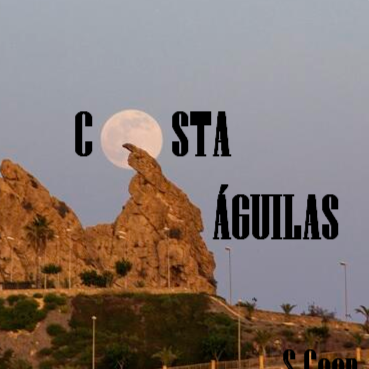 Camisetas logo cooperativaRef: 001Precio: 6€
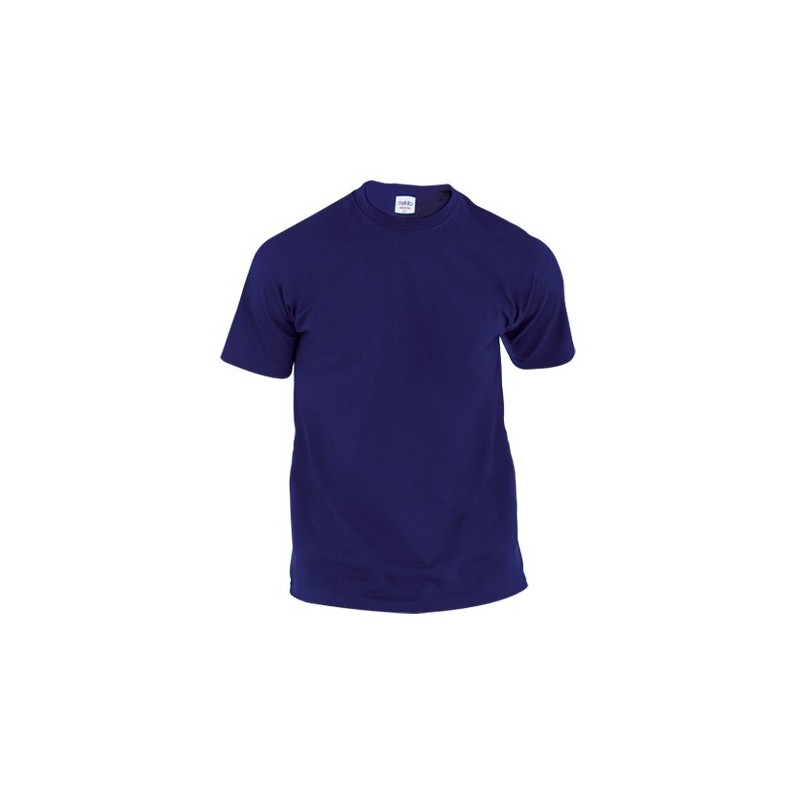 Tazas motivadorasRef:002Precio 3,50€
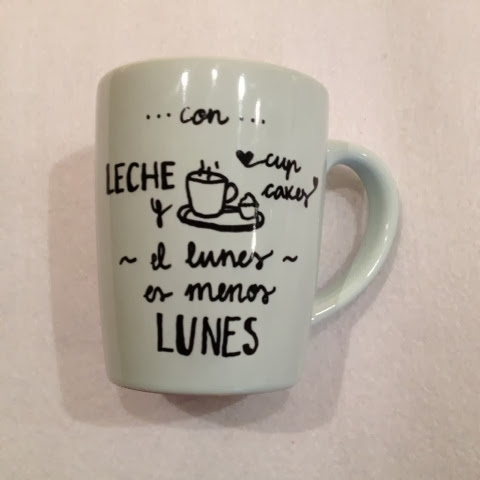 Encurtidos variados(Pepinillos, alcaparras, aceitunas, cebollitas, mazorquitas)Ref: 003-006Desde 0,90 hasta 1,20
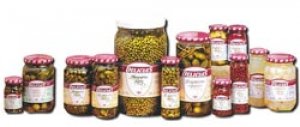 Bisutería(Pulseras, collares, anillos)Ref:006-010Precio: desde 0,90 hasta 2€
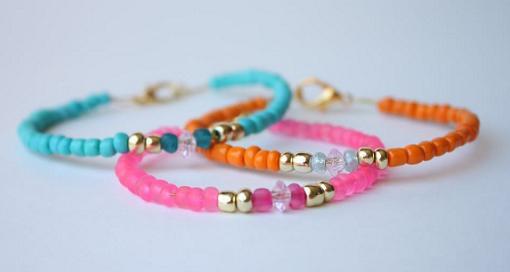